Bo01ean Logic Game

GAME #1

5 Letters 
Random order
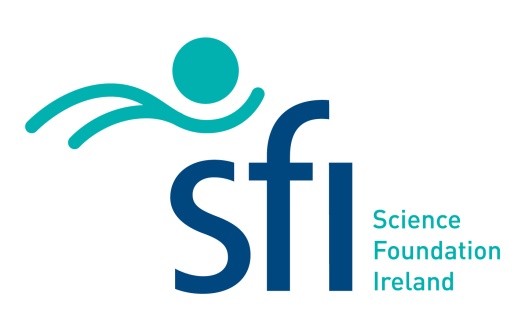 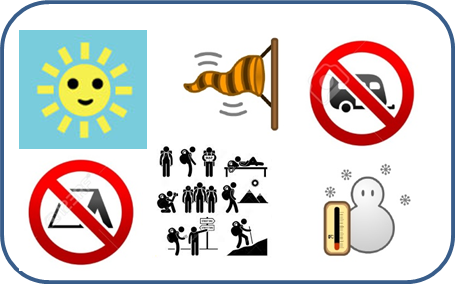 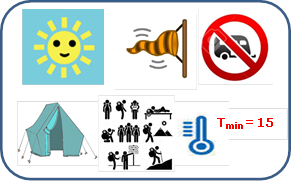 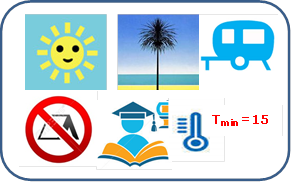 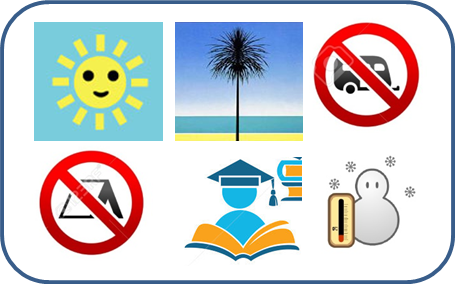 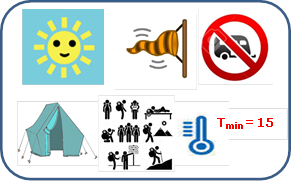